Injector Refurb Program
Complete Rebuild of Injectors.
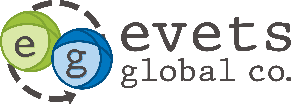 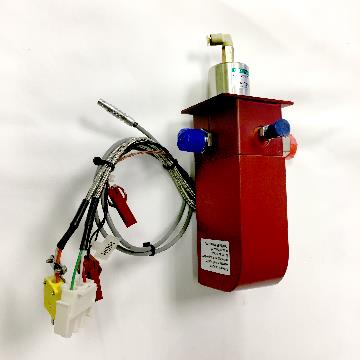 Assessment
Injectors go through a 
5 point test
Injection rate
Temperature
Clog/Leak check
Nupro function
Piezo function/Calibration
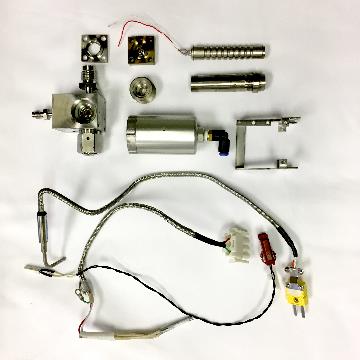 Tear Down
Injectors are “torn down” 
into individual parts, 
Inspected, then fixed
or replaced.
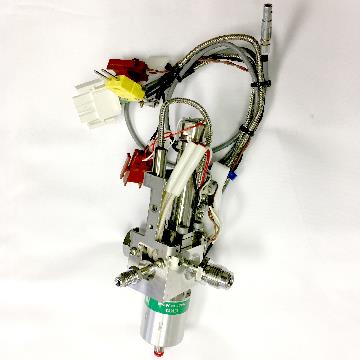 Rebuild and Test
Injectors are then rebuilt
and tested.
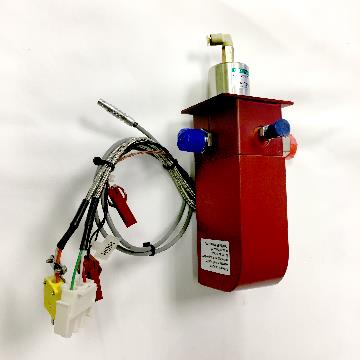 Clean and Ship
Once an Injector passes
Our 5 point inspection it is
cleaned and given a
certification sticker with a
calibration due by date.